Back to School Night!
About Me
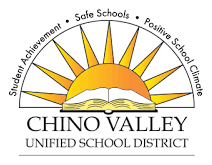 I graduated from Cal State Fullerton in 2018
I received my teaching credential from Cal State Fullerton in 2019
I have tutored, subbed, long-term subbed, and was a contracted teacher in the Hacienda La Puente USD
I taught 4th grade here last year
Upper elementary is my favorite grade level
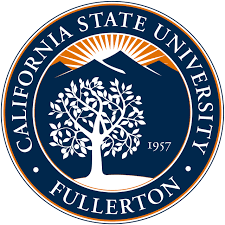 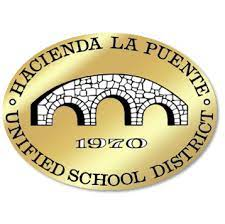 My Purpose
Ensure that all of my students feel:
Safe
Understood
Protected
Important
Enough
Cared for
Loved
Create a “home away from home”
Make learning as enthusiastic as possible, all while allowing the most positive, fun, and educational experiences to be remembered forever
Volunteers
Volunteers will be needed for field trips and Field Day
More information to come! :)
“Class Parents” will be Ms. Melissa, my mom, and Ms. Amelie, my sister, who will assist with class parties and various copying, laminating, etc.
Schedule
M, W, TH, F:
Tuesdays:

7:50 2nd Step

8:20 Math

9:30 ELA

10:30 Lunch

11:00 ELA

11:20 Dismissal
Specials

M: 9:05-9:35 Music

F: 8:50-9:50 PE

F: 12:05-12:30 Library

M, W-F: 10:40-11:25 Intervention
7:50 Universal Access

8:10-9:40 Math

9:50-10:05 Recess

9:40-11:25 ELA

11:25-12:05 Lunch

12:05-12:20 ELA
12:20-12:50 Reading

12:50-1:20 PE

1:20-1:50 Social Studies

1:50-2:20 Science

2:20-2:30 Dismissal
Expectations
Raise hand before speaking
Stay in your seat unless given permission
Line up in number order
Wash hands and use hand sanitizer
Complete class job assignments
Carry laptops with two hands and charge them
Always stay on task
Be safe, respectful, and responsible
Treat the Safe Circle with the utmost respect
Use class cushions responsibly
Don’t…
Do…
Yell out answers
Copy answers from other students
Put hands on another student and on objects that aren’t yours
Use the Cool Down Corner to read or play
Use the Kitty Cushions to play games or rest
Give up or make excuses
Raise your hand
Help classmates in a quick and quiet manner, if possible
Respond enthusiastically
Your homework
Come to class every day, on time
Use the Cool Down Corner when your emotions are extreme
Use the Kitty Cushions when you are reading (laptop or book)
Try your very best
Ask me questions!
Remember: We Are A Family!
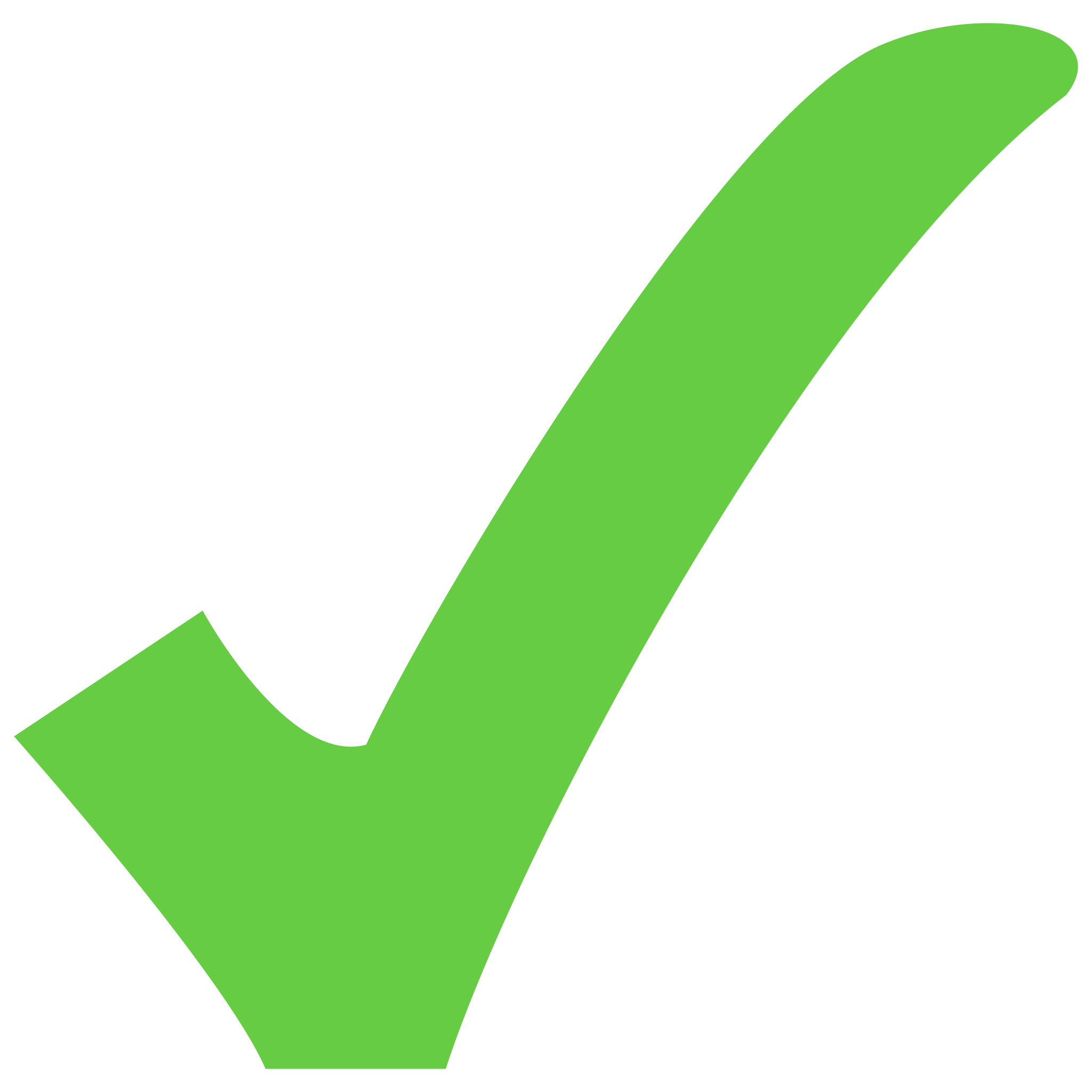 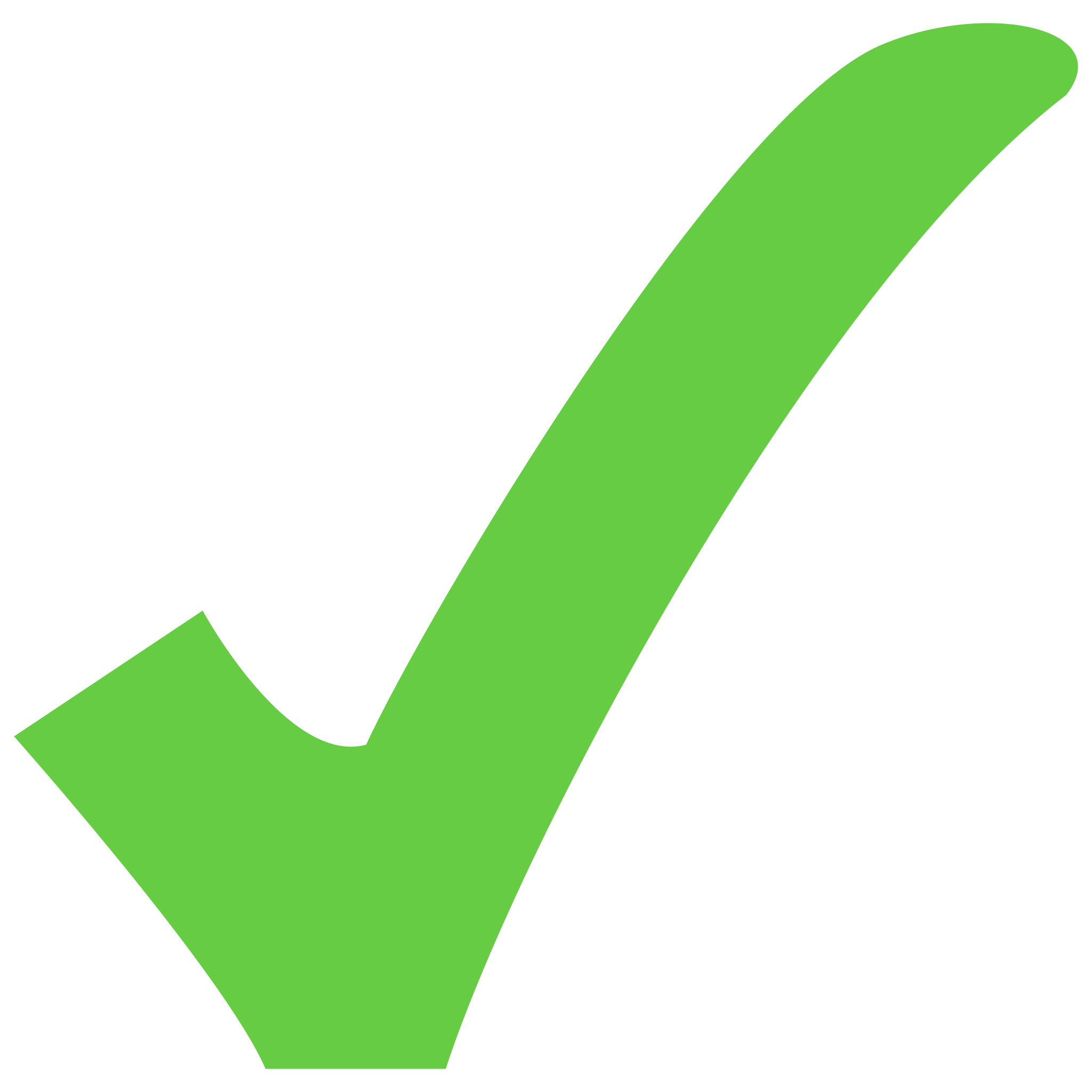 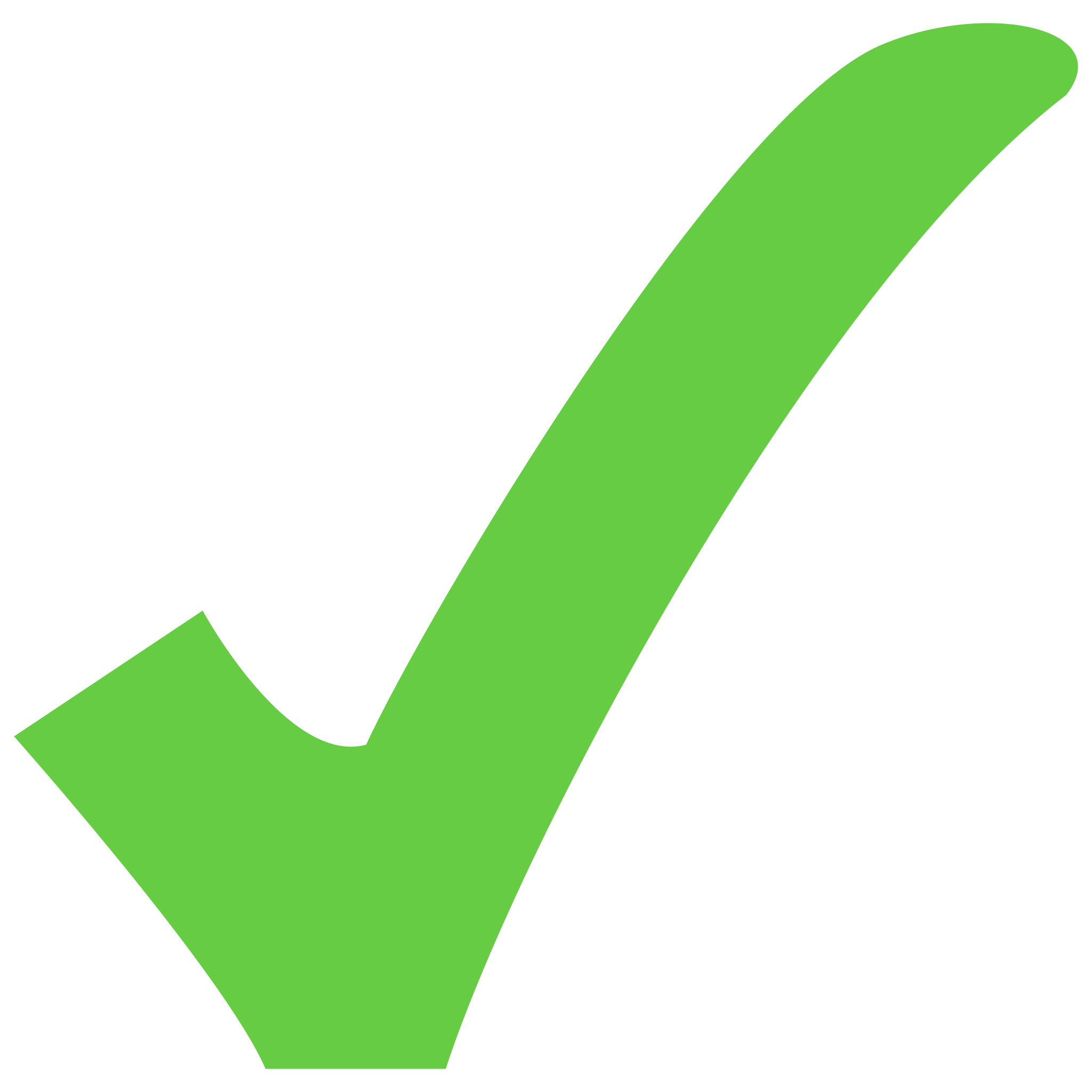 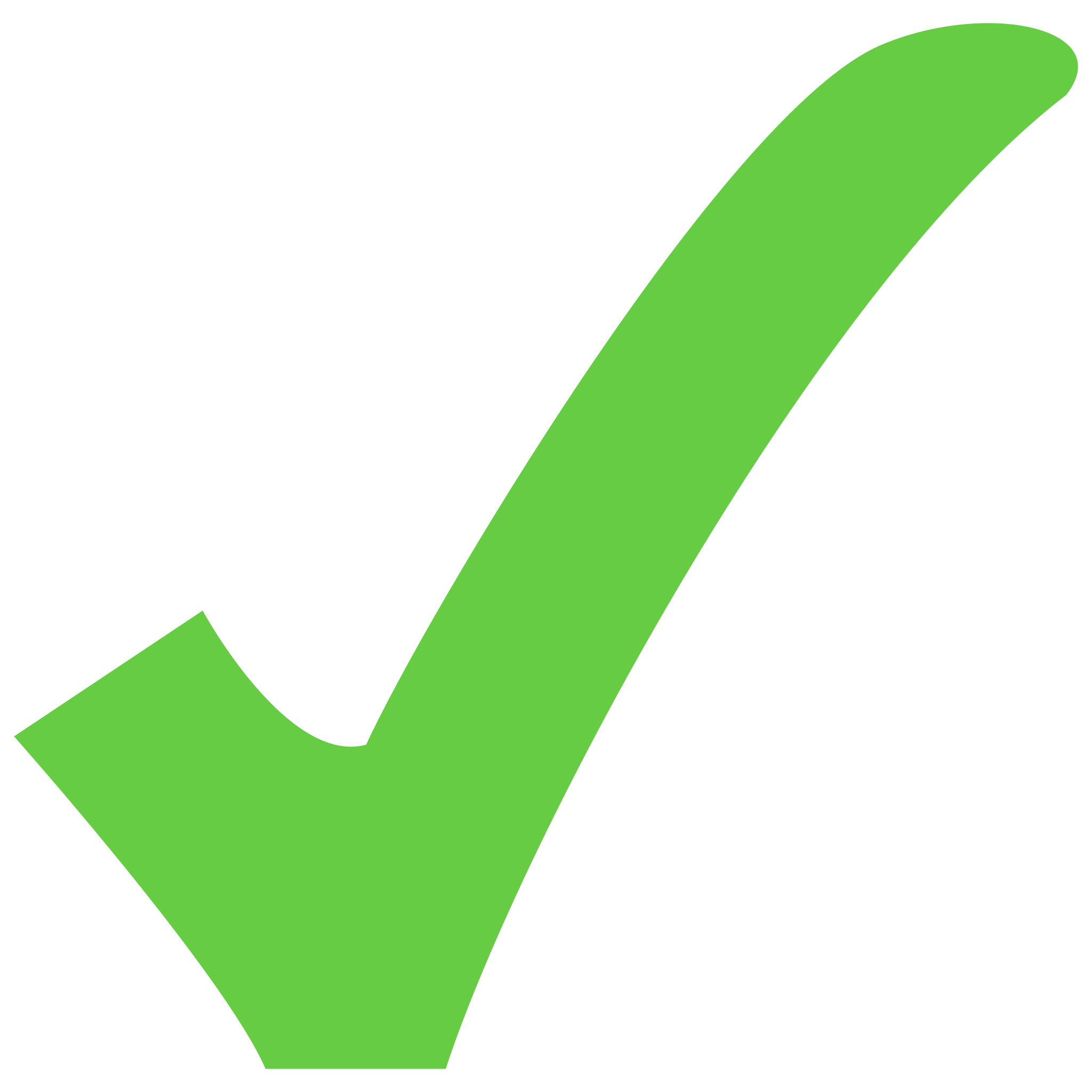 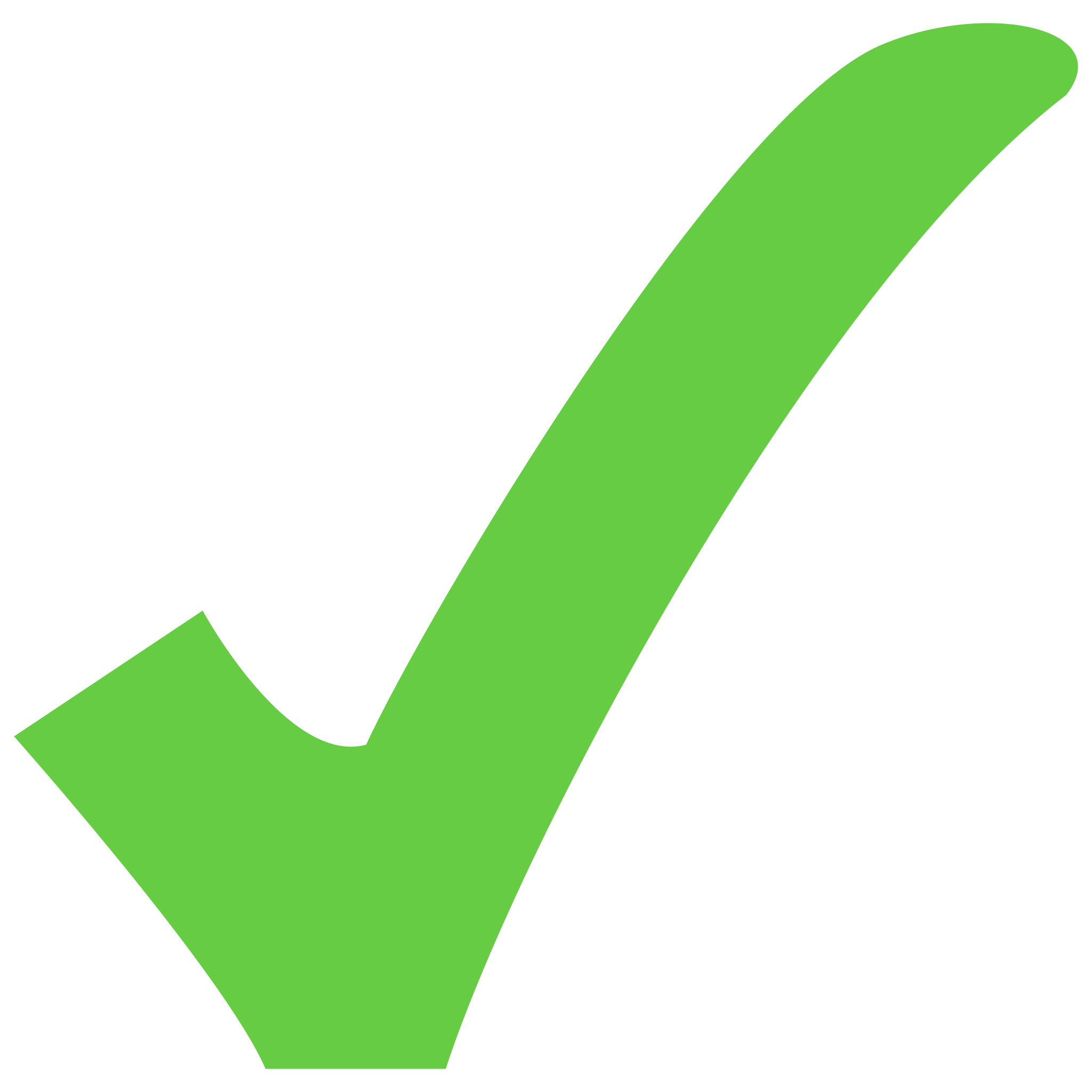 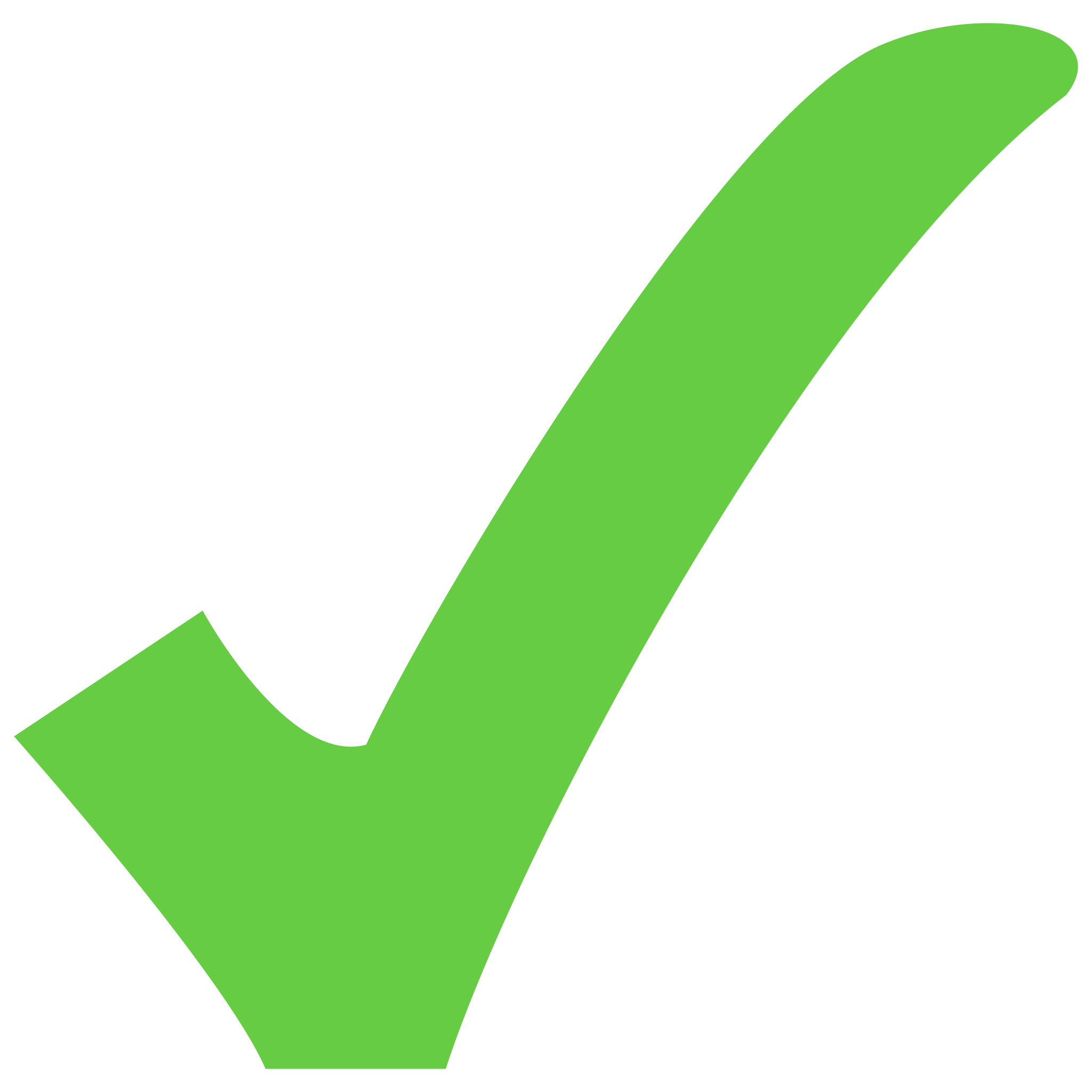 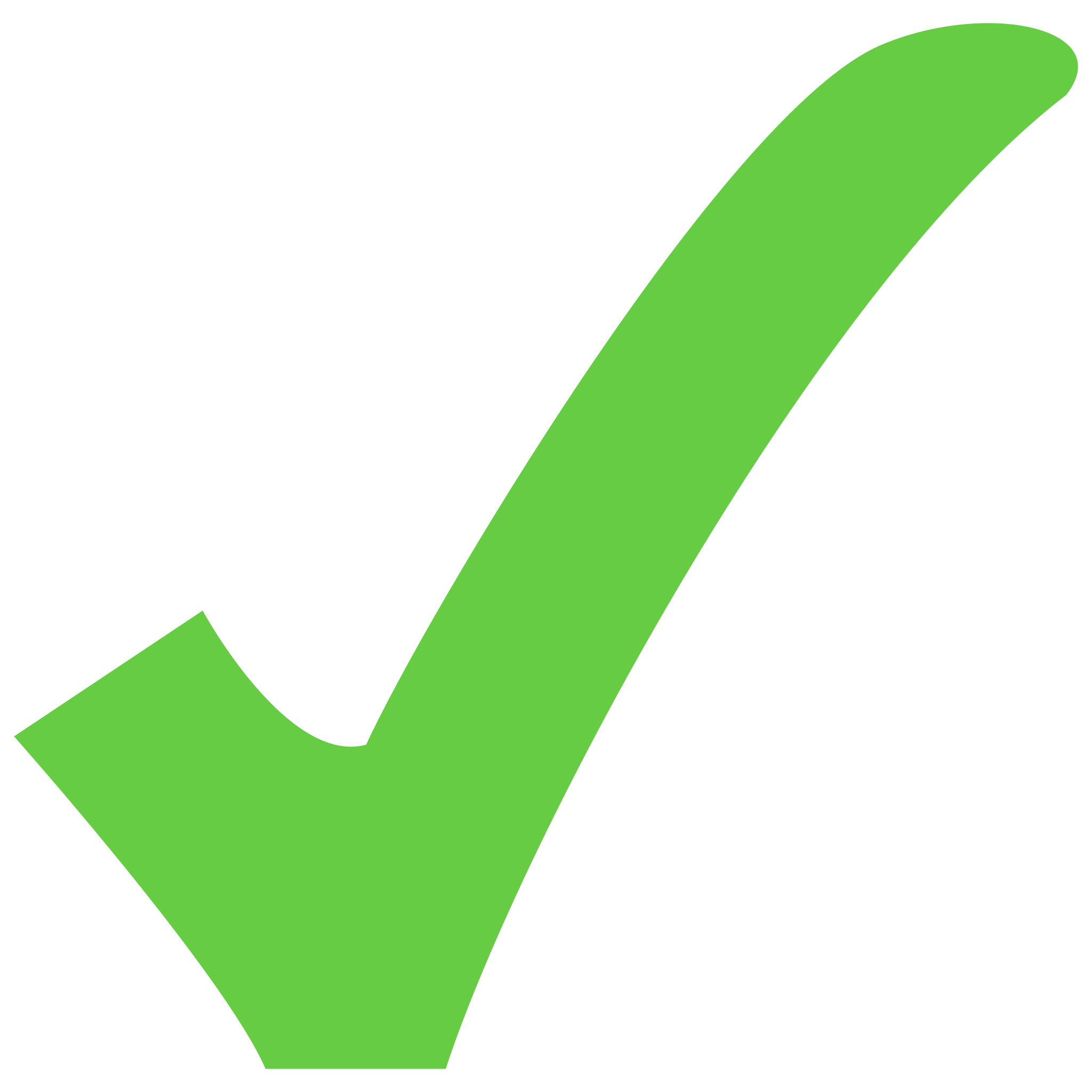 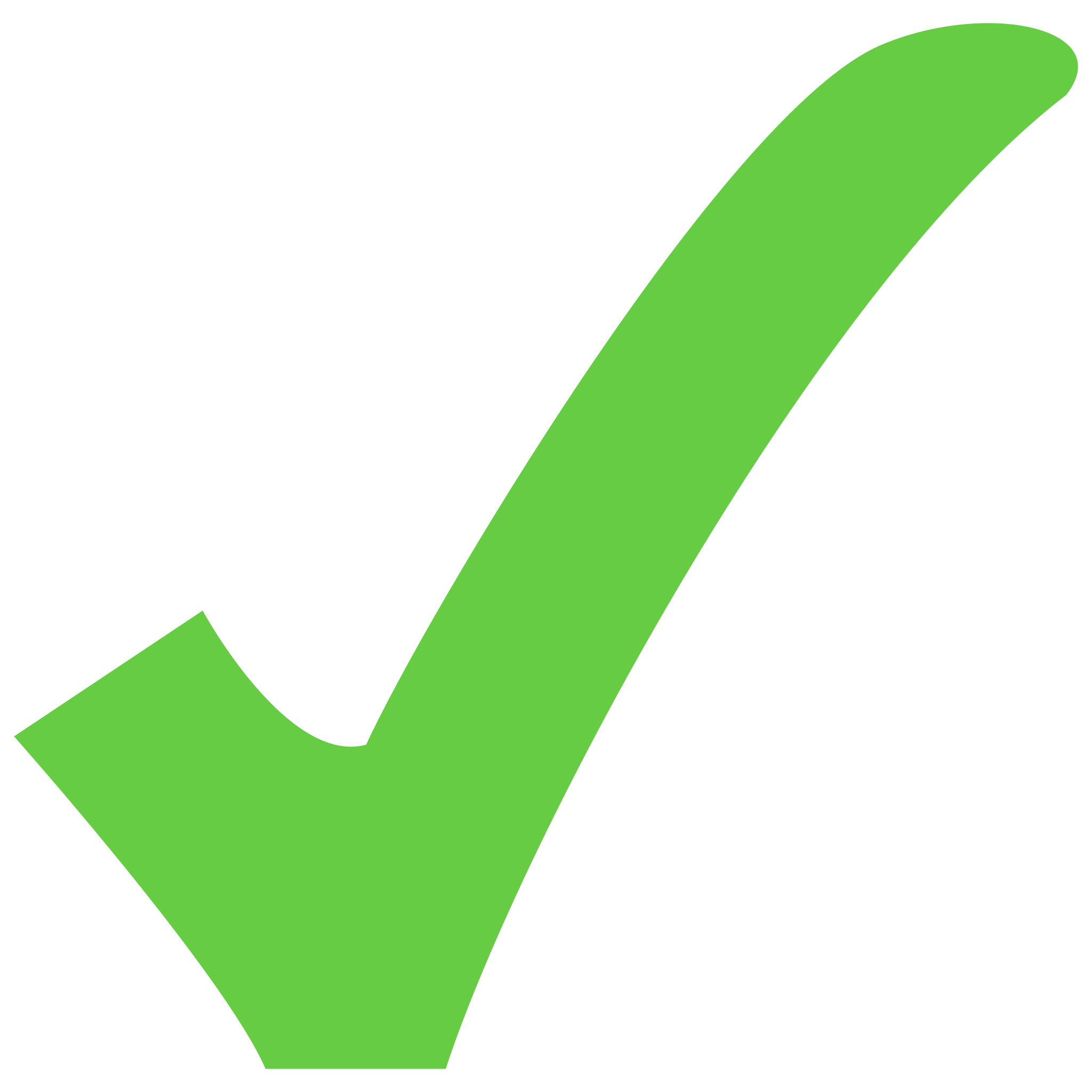 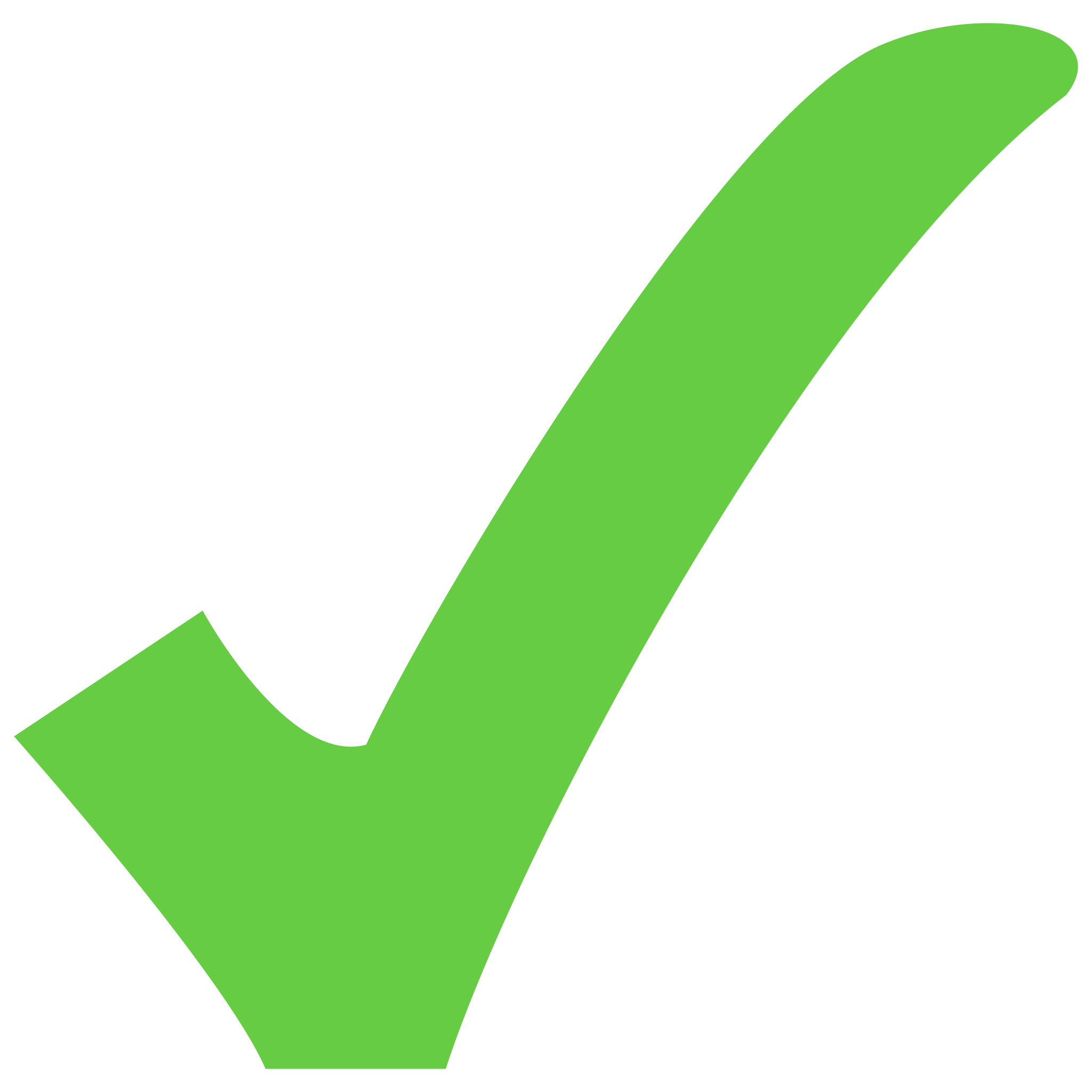 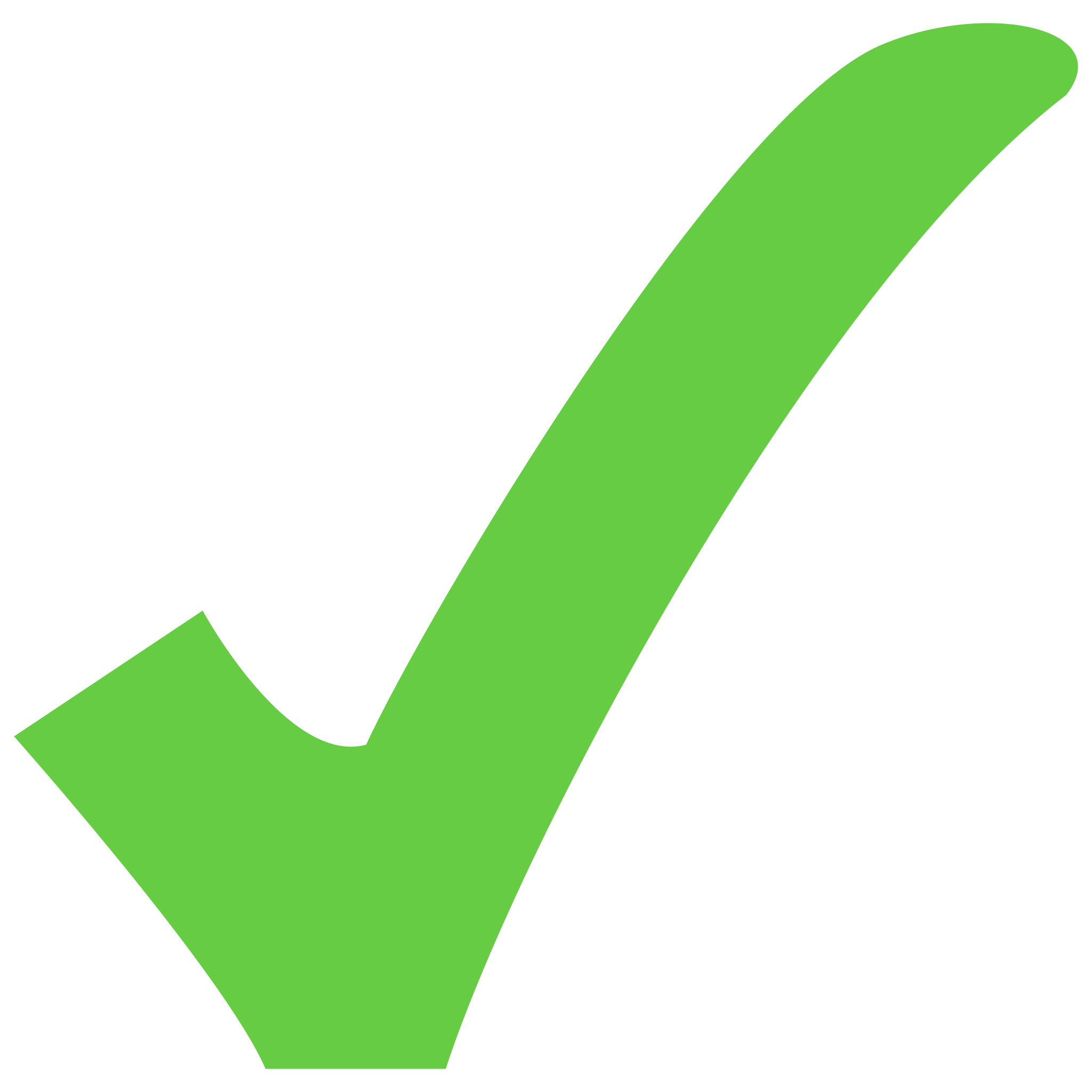 School Supplies & Donations
Donations
Lined paper
Printer paper
Sanitary wipes
Tissues
Amazon wish list
School Supplies
Pencils
3 spiral-bound notebooks (red, blue, yellow)
Insulated water bottles
Other
Crayons, markers, colored pencils
Essential Standards
ELA
Refer to details in a text
Compare and contrast point-of-views
Compare and contrast firsthand and secondhand accounts
Interpret information from charts, graphs, and timelines
Paraphrase information from a text
Determine the meaning of unknown or multi-meaning words
Writing
Write an informative essay
Write an opinionated essay
Write a narrative essay

*Essays will include:
5 paragraphs
Transitional phrases
Quotes and evidence
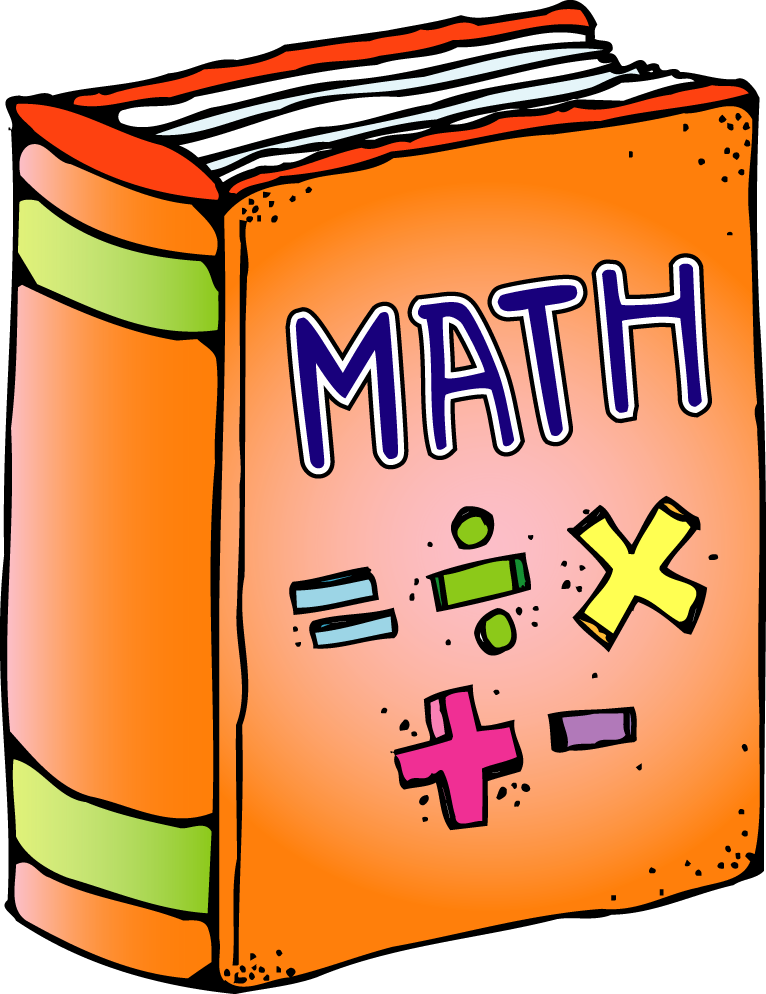 Math
Recognize place values
Round whole-digit numbers
Write numbers in standard, expanded, and written form
Compare numbers and fractions using >, <, =
Fluently add and subtract whole numbers, fractions, mixed fractions
Multilply four-digit numbers by one-digit number and two two-digit numbers
Find quotients and remainders
Multiply and divide fractions
Rewrite fractions and decimals as each other
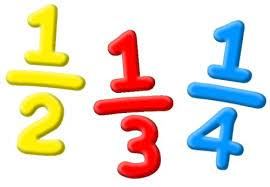 Homework
Students will have 1 hour of homework per day
30 min- Reading and Log
15 min- Math Practice Side
15 min- Homework Packet (due Fridays)
Additional: Practice math facts*
Students who pass all of their math facts in under 5 minutes will get a pizza party!
No homework on the weekends 
If daily homework is not completed, then the weekend will be used to catch up
A.R.
Students have their Accelerated Reader (A.R.) levels after taking the S.T.A.R. test
Each student will have an individual AR goal (based on their reading level) to reach by the end of each trimester. If their goal is not reached, it will affect their trimester homework grade.
Students will receive medals at awards assemblies for high-achieving A.R. points:
Bronze- 40pts
Silver- 60pts
Gold- 80pts
*Always check if a book has an A.R. test before reading the book
Contact Info.
Email: alyssa_gonzales@chino.k12.ca.us

Phone: EXT. 6722

Remind App Code: alygon22
Thank You!